M4-2.  The TC Social Structure&Physical Environment
Prison-based Therapeutic Communities:  
A Comprehensive Staff Training Course
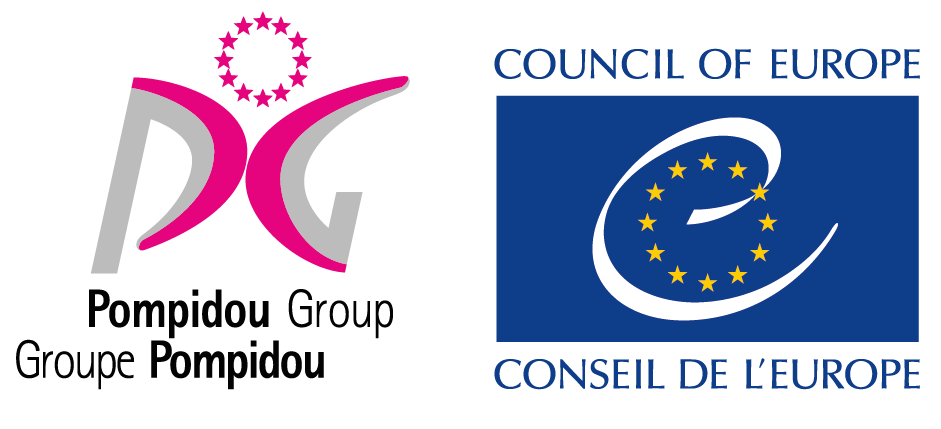 Structured Socialisation
Structured socialization is the step-by-step process through which members learn pro-social behavior and attitudes that allow them to become productive members of mainstream society
It is most obviously visible in the TC structure (hierarchy) which is always displayed in a central area of the TC
Prison-based Therapeutic Communities:  
A Comprehensive Staff Training Course
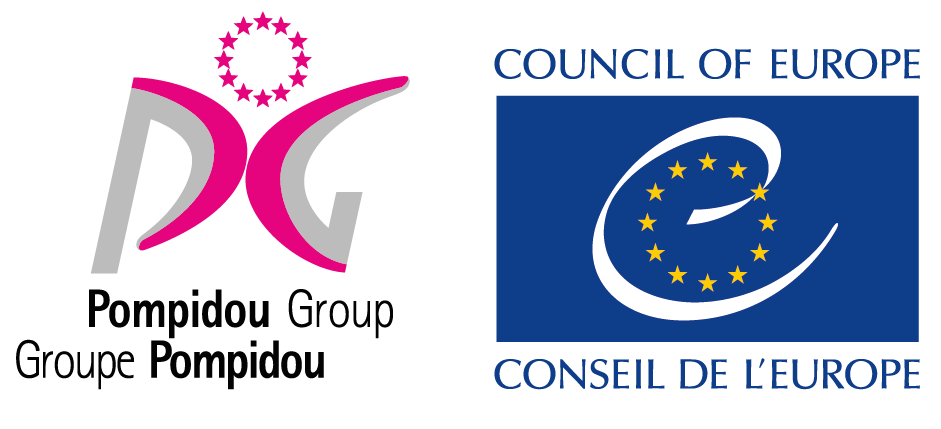 TC Social Organisation
Structure
Systems
Communication
Daily regimen
Prison-based Therapeutic Communities:  
A Comprehensive Staff Training Course
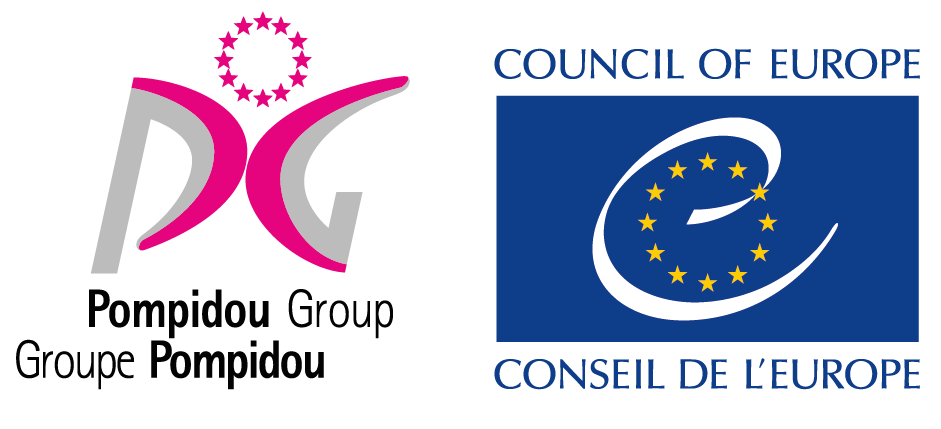 TC Member Meetings
Member meetings are used to:
Enhance the sense of community
Provide structure
Resolve issues
Communicate to all TC members
Assess the individual and collective moods of the community
Prison-based Therapeutic Communities:  
A Comprehensive Staff Training Course
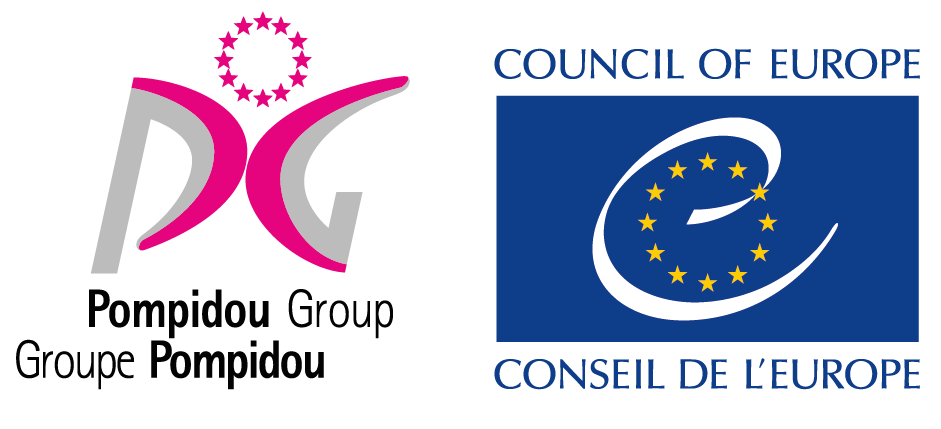 Morning Meetings
Are intended to be uplifting
To engage residents who may be withdrawn
To motivate residents
To start the day in a positive way
To enhance the residents’ sense of community
Prison-based Therapeutic Communities:  
A Comprehensive Staff Training Course
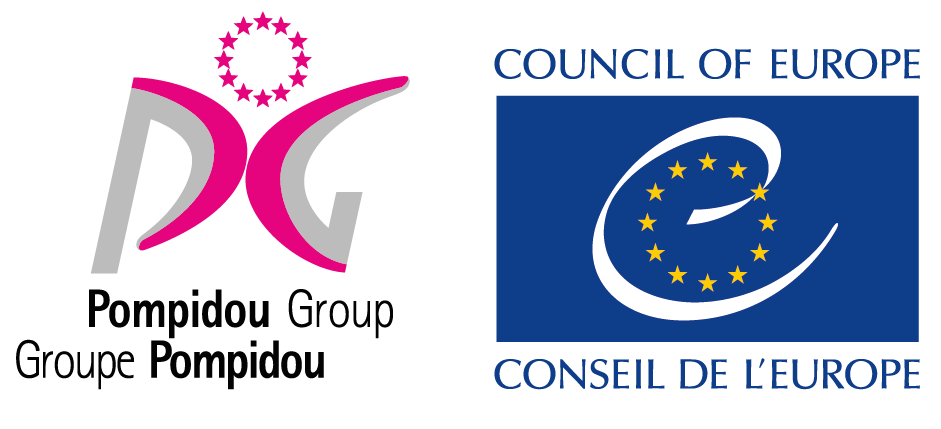 House (or General) Meetings
Are held to address issues or problems that pose a physical or psychological threat to the community
Are held to discuss community concerns and ways to correct community problems
Are occasional meetings which will normally be called by staff members when needed
Prison-based Therapeutic Communities:  
A Comprehensive Staff Training Course
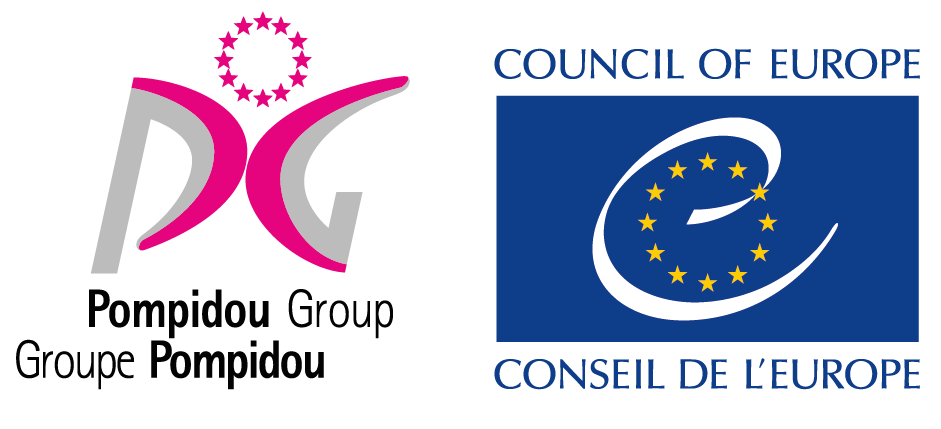 Seminars
Seminars are a critical part of the TC.  Since the process is self-help, it’s vitally important that all TC members understand what the TC approach is and what the various components of  it are for and how they work for them.  The best way to instill this knowledge is through TC members themselves (self-help) studying and preparing seminars on TC systems and recovery issues and delivering them to their peer community
Prison-based Therapeutic Communities:  
A Comprehensive Staff Training Course
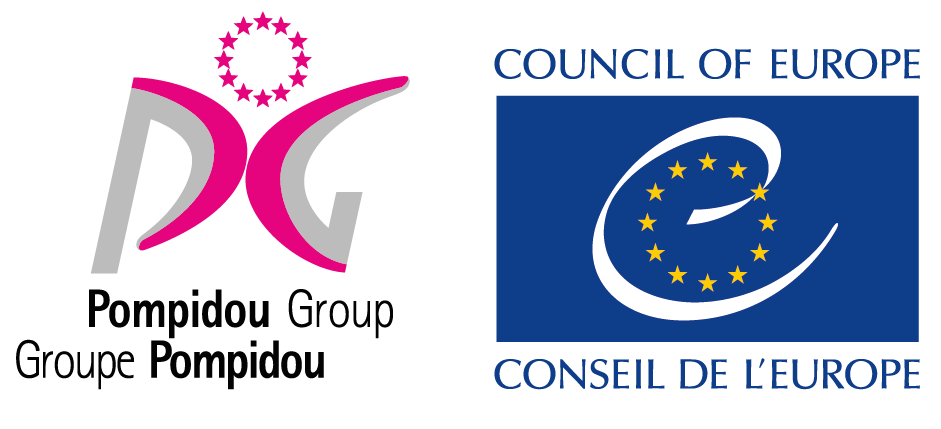 Seminars
Seminars will be offered by TC members, staff and occasional guests and will:
Educate members about various relevant topics
Provide intellectual stimulation
Help members examine their personal issues
Stimulate insightful thinking
Help members understand the TC and its approach
Raise awareness of important recovery issues
Help members develop the ability to express themselves (building confidence & self-esteem)
Enhance members’ attention spans and listening/speaking skills
Prison-based Therapeutic Communities:  
A Comprehensive Staff Training Course
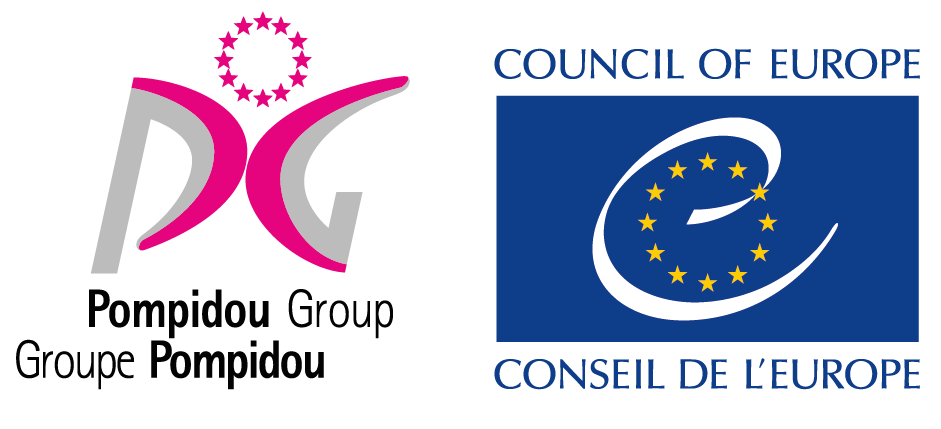 Evening (or Closing) Meetings
Are held to conduct community business in a structured way. They will:
provide closure to the day’s activities
make announcements (members will state why they have been given a learning experience & what they will change)
announce changes to the structure (promotions & demotions)
provide a summary of the day by a senior TC member
assess overall mood
Prison-based Therapeutic Communities:  
A Comprehensive Staff Training Course
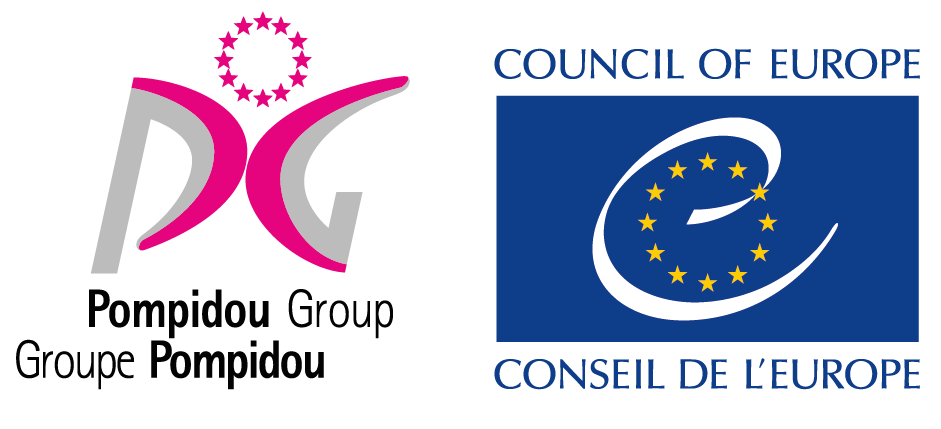 All Meetings
Enhance the sense of community: The purpose of all TC meetings is to enhance the sense of community and contribute to the members’ healing and recovery process
Provide structure: Meetings are the organized components of the day. Participation in meetings is part of the healing and recovery processes and contributes to a sense of orderliness and purpose
Resolve issues: Meetings provide a structured way to address individual and collective concerns and to reinforce the main messages of recovery. 
Communicate to all members of the TC: Meetings provide an efficient way to communicate to all members of the TC because both staff members and TC members are required to attend
Assess individual and collective moods of the TC: Daily meetings help staff members assess individual or group moods. TC members who are withdrawn and not participating are considered at risk for dropping out, violence, or suicide
Prison-based Therapeutic Communities:  
A Comprehensive Staff Training Course
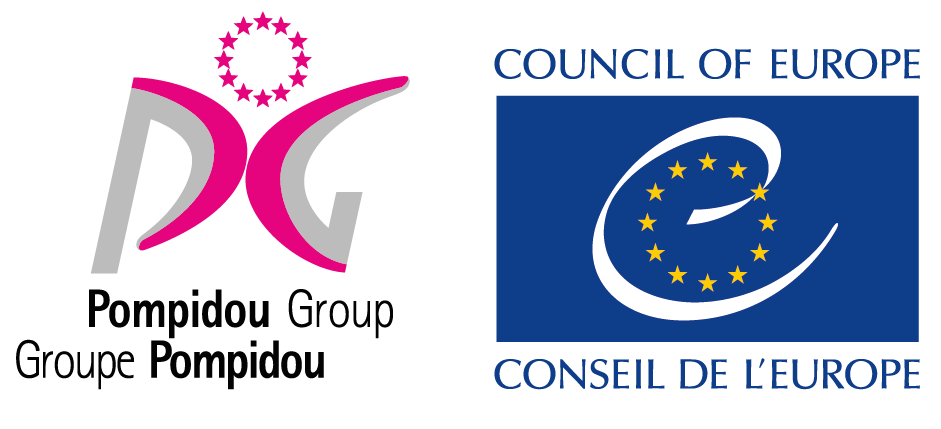 Physical Environment
The physical setting of the TC should be as separate as possible from the rest of the prison & should allow members to:
Disengage from their previous lifestyle
Develop positive affiliation with peers
Achieve self-discipline 
Reinforce recovery principles and ‘right living’
Prison-based Therapeutic Communities:  
A Comprehensive Staff Training Course
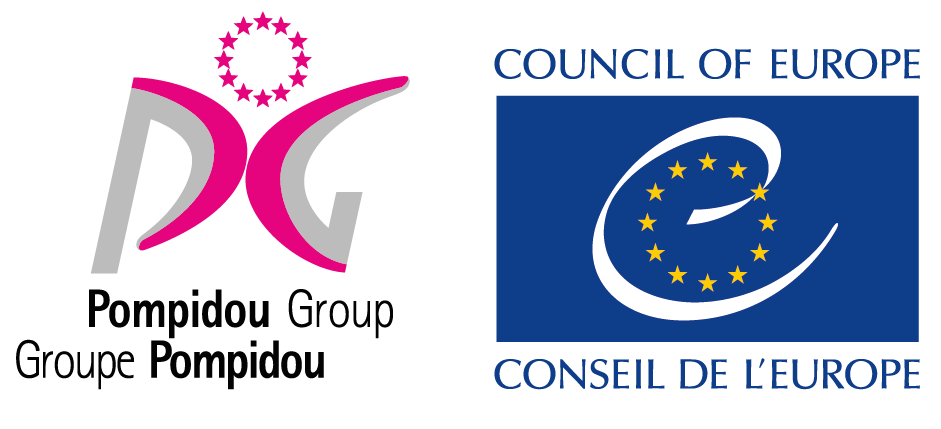 All Areas
All members (depending on their roles in the structure) are encouraged to:
keep all TC areas clean, orderly, neat & attractive 

There should be an emphasis on:
displaying artifacts – artwork, poetry, sculpture etc. (usually the members’ own work)
Displaying slogans, concepts, recovery messages  

More detailed information on the physical environment is provided in Module 6
Prison-based Therapeutic Communities:  
A Comprehensive Staff Training Course
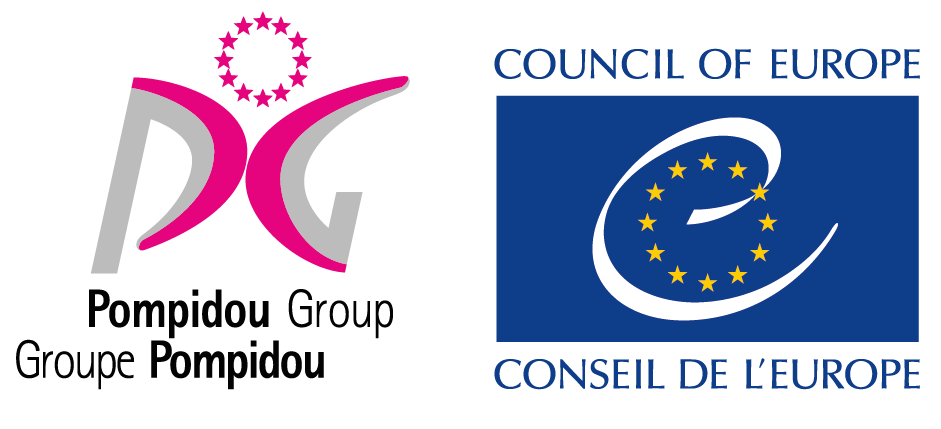 Access & Security
Access to the TC section of the prison should be carefully monitored and should resemble the security settings to enter the prison itself
It is vital that TC members feel protected and safe
Change will only occur in a setting where TC members are safe from external influences
Urine analysis may be required (possibly only during initial induction).
Prison-based Therapeutic Communities:  
A Comprehensive Staff Training Course
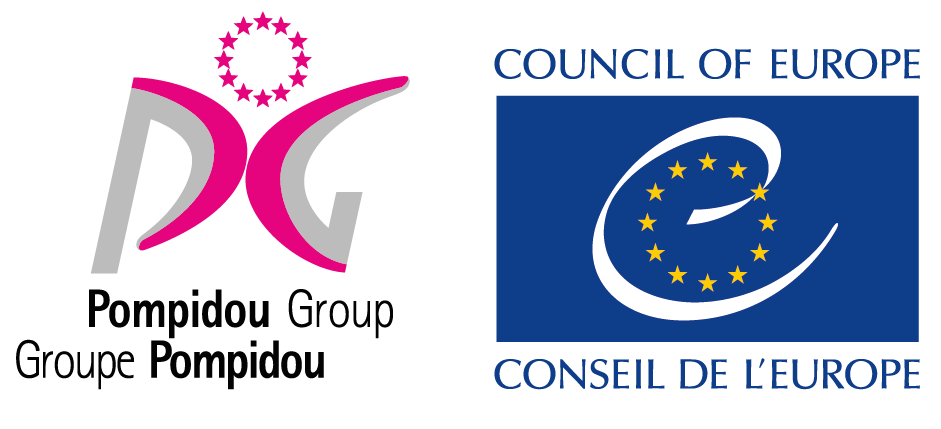